Gawat Darurat Persalinan
John A.Kaput.
Curiculum Vitae
Nama  : dr John A.Kaput.Sp.OG

Pendidikan :
> Dokter Umum  Fak.Kedokteran      
        Univ.Hasanudin  1979
> Dokter Spesialis Obsgyn Fak.Kedokteran    
        Univ Hasanudin  1991
Pekerjaan/Jabatan :
> Dokter Spesialis Kebidanan RSU Luwuk       
       1992
> Dokter spesialis Kebidanan RSU Anuta              
       Pura  1995
> Kepala bagian Keb &Peny.Kandungan 
       FK Univ.Tadulako
> Ketua POGI  Wil.Sulawesi Tengah
> Dokter Spesialis Kebidanan RSIA 
        Tinatapura
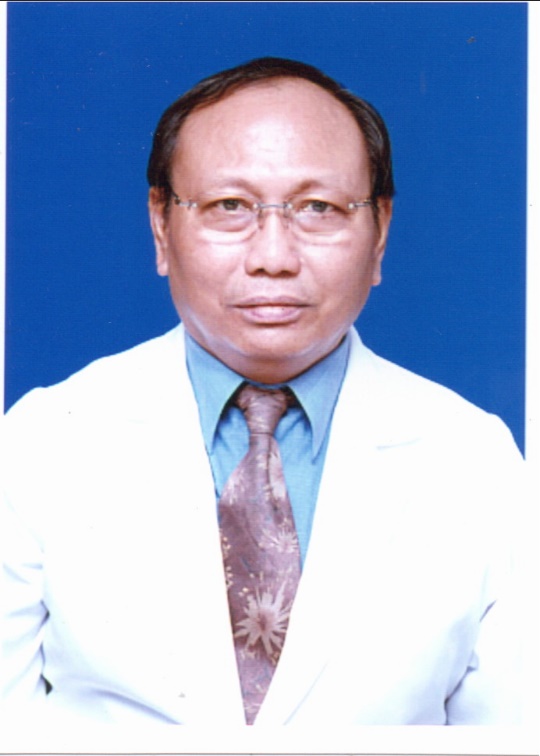 Pendahuluan
Diperkirakan di dunia, satu wanita meninggal setiap menit akibat komplikasi kehamilan.
 Di Negara Berkembang, kematian maternal  jarang terjadi,  diperkirakan sekitar 2\3 pelayanan maternal diberikan dengan layanan substandard dalam arti bahwa ketrampilan tenaga kesehatan dalam mengatasi masalah komplikasi kehamilan masih kurang sehingga kasus kegawat daruratan tersebut tidak memperoleh penanganan yang terbaik
Penyebab Kematian Maternal
1. Keterlambatan mengenal tanda bahaya dirumah, karena 
        - suami tidak mengetahui adanya tanda bahaya pada    
          ibu
       - suami jarang menemani istrinya periksa 	pada saat ANC karena kesibukan
       - suaminya tidak pernah menemani di dalam ruang  
         periksa bidan/dokter, suaminya hanya menunggu     
         diruang tamu
2. Keterlambatan di fasilitas pelayanan kesehatan.
	-  sulitnya akses jalan dari rumah bersalin ke rumah sakit rujukan
	-  minimnya fasilitas transportasi
	-  kurang tersedianya sarana kegawat daruratan yang dibutuhkan di pre  
           hospital
3. Konsep dan tradisi yang di masyarakat
	-  pada umumnya keluarga bahkan masyarakat sangat memperhatikan  
           kelahiran anak pertama, berbeda dengan kehamilan berikutnya,  
           perhatiannya kurang
	-  budaya budaya tidak jelas justru membahayakan 
4. Keadaan sosial dan ekonomi
	-  ditinjau keadaan sosial dan ekonomi merupakan keluarga pra sejahtra
	-  tingkat pendidikan pada keluarga tentang kegawatan obstetri
Gawat Darurat Persalinan
Kita sebut juga  Gawat darurat Obstetri
Yaitu, keadaan yang dapat terjadi tiba-tiba, dapat timbul sebagai akibat dari suatu komplikasi yang tidak ditangani atau dipantau dengan semestinya
KEGAWATDARURATANKegawatdaruratan dapat terjadi tiba-tiba, dapat disertai kejang, atau dapat timbul sebagai akibat dari suatu komplikasi yang tidak ditangani atau yang dipantau dengan semestinya.Menghindari Kegawatdaruratan
Dapat dihindarkan dengan cara :1.  Perencanaan yang  seksama2. Mengikuti petunjuk klinis.3. Pemantauan ibu dengan saksama.
Gawat Darurat Persalinan
Pendarahan Obstetrik
 Eklampsia
 Emboli Paru
 Emboli Air Ketuban 
 Prolapsus Tali Pusat
 Retensio Plasenta
 Distosia Bahu
 Inversio Uteri
 Ruptura Uteri
 Partus lama/macet/kasep
 Cepalo pelvik disproportion (CPD)
 Syock obstetri
 Sepsis puerperalis
Prinsip Dasar Penanganan
Kegawat daruratan merupakan bagian dari hak asasi manusia
Antisipasi dan kesiapsiagaan adalah hal yang amat penting
Persiapan
Tersedianya tim yang berkompeten dalam penanganan kegawat daruratan
Tersedianya peralatan kegawat daruratan ( obat  dan peralatan lainnya)
Tersedianya tempat penanganan (Rumah Sakit, Puskesmas)
Tersedianya sistem pendukung (Laboratorium, unit transfuse)
Sandard Prosedur
Reaksi terhadap suatu kegawatdaruratan
Untuk bereaksi terhadap kegawatdaruratan secara benar dan efektif dibutuhkan anggota tim medis yang mengetahui peranannya masing-masing dan bagaimana suatu tim harus berfungsi untuk memberikan reaksi yang paling efektif terhadap suatu kegawatdaruratan.Para anggota tim harus mengetahui :1. Keadaan klinis, diagnosis dan penanganannya2. Kegunaan, pemberian dan efek samping obat-    obatan3. Peralatan gawat darurat dan cara kerjanya
Gawat darurat dalam proses persalinan yang perlu diwaspadai :
Distosia bahu,
Inversio uteri
Perdarahan post partum
DISTOSIA BAHU
DISTOSIA BAHU terutama disebab-kan oleh deformitas panggul, kegagalan bahu untuk melipat kedalam panggul (mis. pada makrosomia) disebabkan oleh fase aktif dan persalinan kala II yang pendek pada multipara, sehingga penurunan kepala yang terlalu cepat akan menyebabkan bahu tidak melipat pada saat melalui jalan lahir atau kepala telah melalui pintu tengah panggul setelah mengalami pemanjangan kala II sebelum bahu berhasil melipat masuk ke dalam panggul.
INSIDENS
Distosia bahu adalah kegawat daruratan obstetrik
Kegagalan untuk melahirkan bahu secara spontan menempatkan ibu dan bayi berisiko untuk terjadinya trauma
Insidens berkisar antara 0.3-1%
Pada BB bayi diatas 4,000 g insidens meningkat menjadi 5-7%
Pada BB bayi lebih dari 4,500 g insidensnya menjadi antara 8-10%.
FAKTOR RISIKO
MAKROSOMIA > 4,000 g
Taksiran berat janin pada kehamilan ini
Riwayat persalinan dengan bayi makro-somia
Riwayat keluarga dengan Makrosomia 
DIABETES GESTASIONAL
MULTIPARITAS
PERSALINAN LEWAT BULAN
PROGNOSIS
KOMPRESI TALI PUSAT
KERUSAKAN PLEKSUS BRAKHIALIS
ERB-DUCHENE PALSY
PARALISIS KLUMPKE
PATAH TULANG
FRAKTUR KLAVIKULA
FRAKTUR HUMERUS
ASFIKSIA JANIN
KEMATIAN BAYI
MASALAH
KEPALA BAYI SUDAH LAHIR TETAPI BAHU TERHAMBAT DAN TIDAK DAPAT DILAHIRKAN
PENGELOLAAN UMUM
WASPADAI DISTOSIA BAHU PADA SETIAP PERSALINAN
DETEKSI DINI MAKROSOMIA
PROAKTIF BEDAH CAESAR PADA MAKROSOMIA
SYARAT
KONDISI VITAL IBU DAPAT BEKERJA SAMA
MASIH MEMILIKI KEMAMPUAN MENGEDAN
JALAN LAHIR DAN PINTU BAWAH PANGGUL NORMAL
BAYI HIDUP
BUKAN MONSTRUM / KELAINAN KONGENITAL
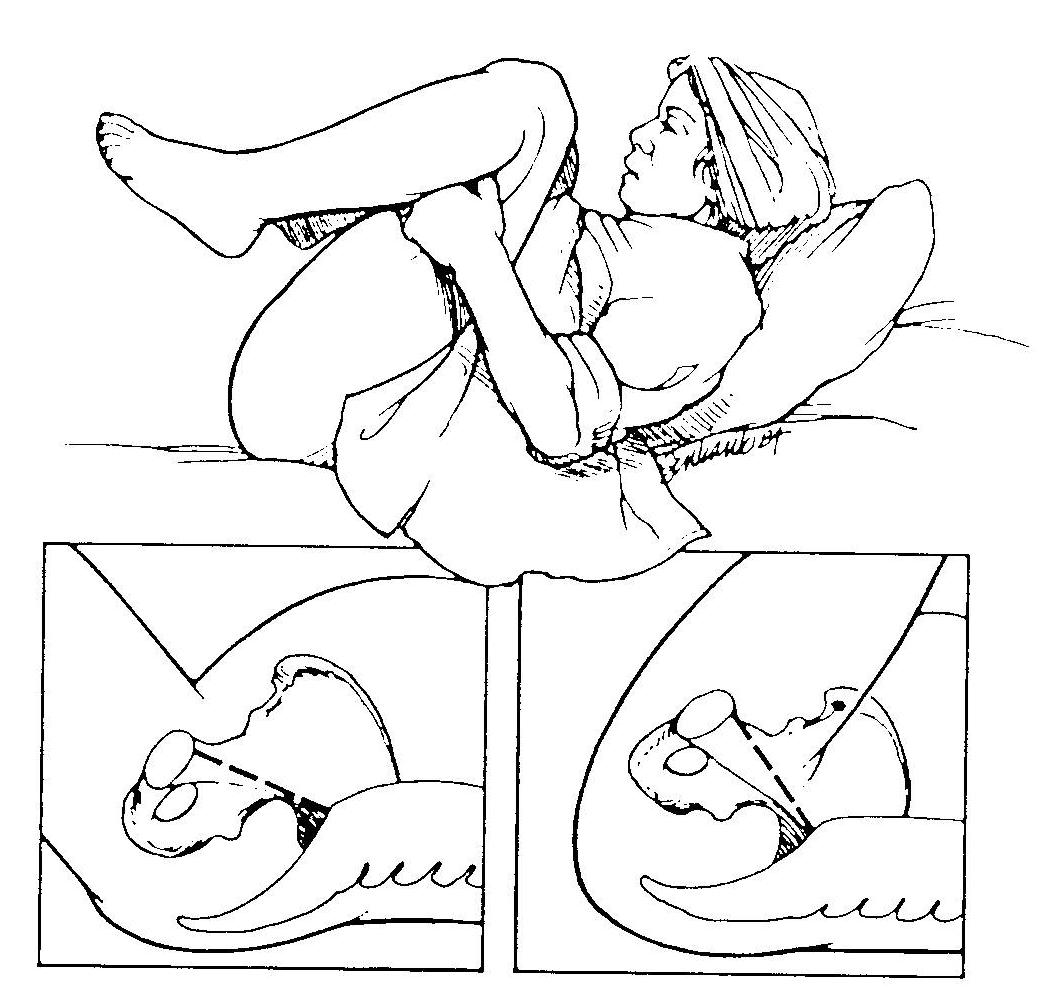 MANUVER McROBERTS
ANTERIOR DISIMPACTION
Massanti Manuver
Rubin Manuver
Suprapubic Pressure (Massanti Manuver)
NO fundal pressure
Abdominal approach: suprapubic pressure applied with heel of clasped hand from the posterior aspect of the anterior shoulder to dislodge it
Rubin Manuver
vaginal approach
adduction of anterior shoulder by pressure applied to the posterior aspect of the shoulder (the shoulder is pushed toward the chest)
consider episiotomy
NO fundal pressure
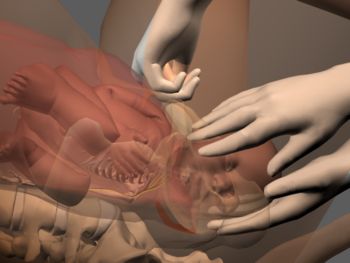 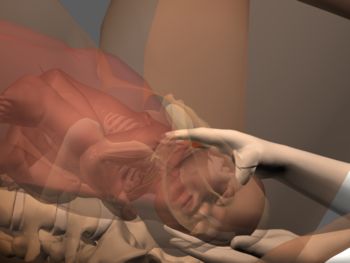 MANUVER “CORKSCREW”
(WOODS)
Rotation of Posterior ShoulderStep 1
pressure on anterior aspect of posterior shoulder
may be combined with anterior disimpaction manoeuvers
NO fundal pressure
Rotation of Posterior Shoulder Step 2
Wood’s screw manoeuvre
can be done simultaneously with anterior dissimpaction
Rotation of Posterior Shoulder Step 3
may be repeated if delivery not accomplished by Steps 1 & 2
Rotation of Posterior ShoulderStep 4
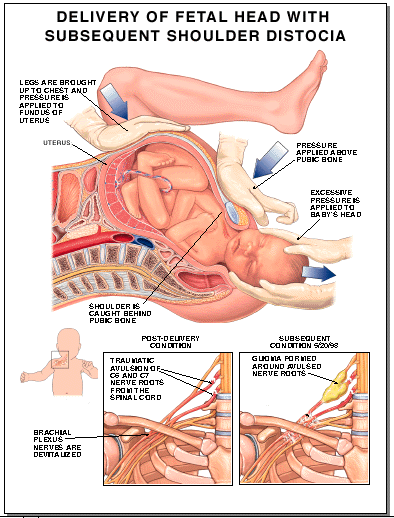 MELAHIRKAN BAHU PADA DISTOSIA BAHU
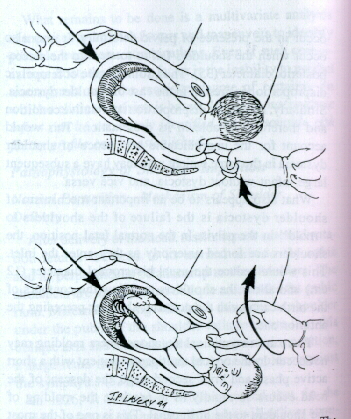 MANUVER “CORKSCREW”
(WOODS)
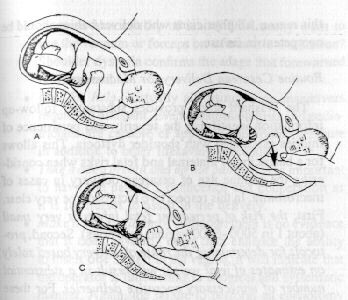 MELAHIRKAN BAHU BELAKANG (SCHWARTZ & DIXON)
INVERSIO  UTERI
Definisi
Fundus uteri masuk ke cavum uteri 


		Insidensi
		1 : 5000 – 20000 persalinan
Inversio uteri  Prolaps uteri
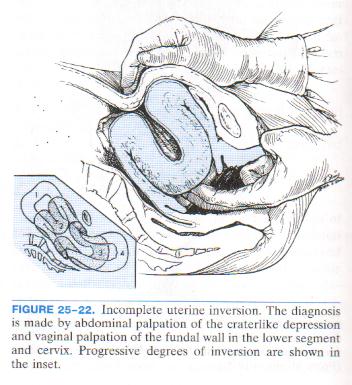 Klasifikasi
Inversio inkomplit
 Inversio komplit
Klasifikasi
Etiologi
tidak diketahui pasti
kesalahan dalam memimpin kala III

Cervix yang berdilatasi
Relaksasi fundus uteri
Baru dapat terjadi inversio uteri
Klasifikasi
Inversio uteri akut 
Inversio uteri subakut
Inversio uteri kronis
Predisposisi
Tekanan pada fundus uteri terlalu kuat
Tarikan tali pusat pada placenta yang belum lepas insersinya
Implantasi placenta di fundus
Adhesi placenta yang abnormal (partial placenta accreta)
Congenital / acquired weakness of the myometrium
Gejala klinis
Inversio uteri akut :
	nyeri, perdarahan, syok  meninggal

Inversio uteri kronis :
	metroragia, nyeri pinggang, anemia, banyak keputihan
Diagnosis
Pemeriksaan abdomen
	Inversio uteri inkomplit  cekungan berbentuk kawah pada fundus uteri
	Inversio uteri komplit  f.u. tidak dpt diraba
Pemeriksaan dalam
	Inversio uteri inkomplit  teraba f.u. di canalis cervicalis
	Inversio uteri komplit  f.u. teraba di vagina atau bahkan sudah keluar
Penatalaksanaan
Prinsip terapi : atasi syok !!!

Reposisi 
	- Manual dalam narkosis 
	- Operatif
Reposisi manual
Reposisi manual (lanjutan)
TERIMA  KASIH